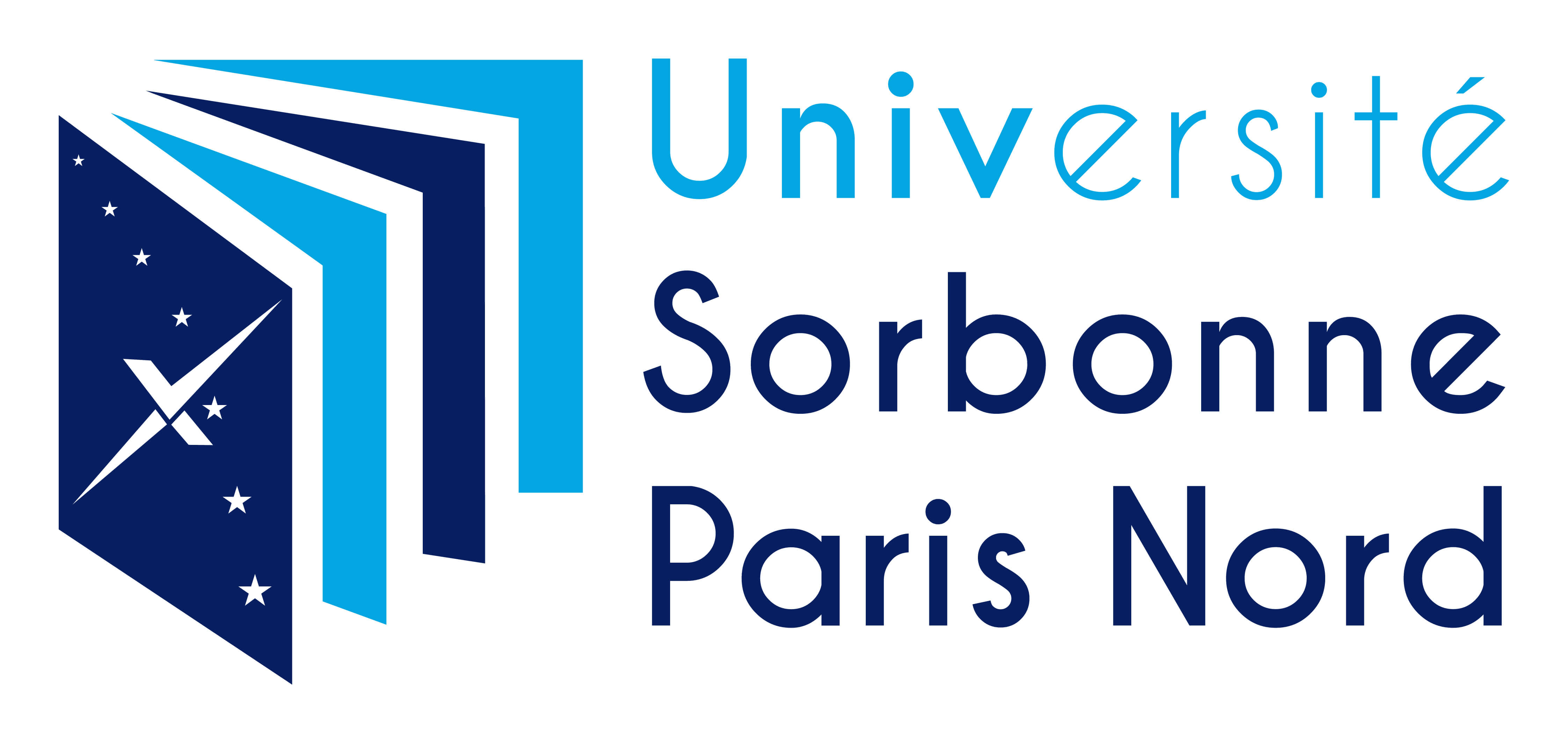 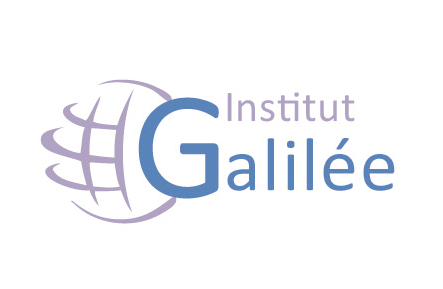 Mwen We Ou
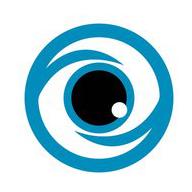 Par Mehdi BOUAFIA
Et Louise DAUDIN
Pour Machine Learning et IoT
Sommaire
Introduction
Android Studio
Reconnaissance Vocale
Reconnaissance Faciale
Difficultés rencontrées
Lundi 28 février 2022
2
Introduction
Lundi 28 février 2022
3
L’application
L’application est directement relié au serveur, il suffit de renseigner son adresse IP et le port fourni par l’écran sur le PC et son nom pour lancer les échanges.
Lundi 28 février 2022
4
Reconnaissance Vocale
Le PC écoute en permanence la personne et enregistre dès que des mots sont entendus
Lundi 28 février 2022
5
Reconnaissance Faciale
La personne a en permanence un retour image de sa tête avec le label « user »
Lundi 28 février 2022
6
OpenCV
On utilise la reconnaissance integrée avec l’algorithme LBPH (Local Binary Pattern Histogram)
Lundi 28 février 2022
7
OpenCV
Pour faciliter la reconnaissance on choisit de prendre 10 photos de l’étudiant au début de l’examen, il est identifié en tant qu’user
Lundi 28 février 2022
8
Difficultés Rencontrées
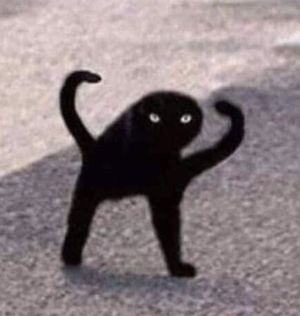 Lundi 28 février 2022
9
Merci
Lundi 28 février 2022
10